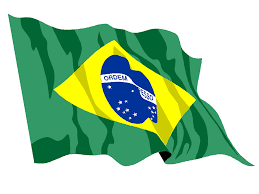 Ministério de Minas e Energia
ANÁLISE DO PL 3.940/2015
Departamento de Desenvolvimento Sustentável da Mineração
Secretaria de Geologia, Mineração e Transformação Mineral
Ministério de Minas e Energia
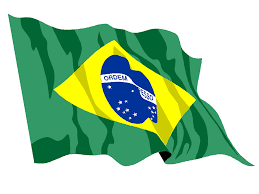 Ministério de Minas e Energia
Considerações Sobre os Conceitos Utilizados no PL 3.924/2015
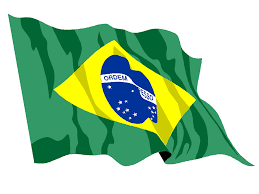 Ministério de Minas e Energia
Conceituação de Resíduos Sólidos da Mineração
Desconsiderando quaisquer outros tipos de resíduos sólidos provenientes de uma mina (lixo, peças e equipamentos, etc.), a atividade em si gera os seguintes resíduos sólidos:
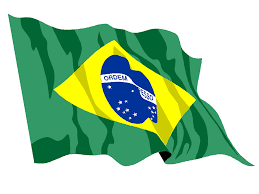 Ministério de Minas e Energia
Conceituação de Resíduos Sólidos da Mineração
2) Rejeito
Fração do minério que, após passar por processos de beneficiamento, apresenta baixos teores do mineral de interesse econômico (foco da extração mineral)
Logo: todos os rejeitos são constituídos por partículas sólidas (partículas minerais) que podem ou não estar associadas à água, dependendo do processo utilizado no beneficiamento do minério (se a seco ou a úmido)
Os rejeitos do processo de beneficiamento dos minérios podem ser dispostos em pilhas ou em barragens.
O que determina fundamentalmente a disposição dos rejeitos em barragens é a sua granulometria fina, associada a altas porcentagens de água utilizada no beneficiamento, constituindo as chamadas “lamas de minérios”. dos rejeitos oriundos do beneficiamento a úmido
Rejeitos de granulometria mais grosseira, oriundos de beneficiamento a úmido, podem ser dispostos em barragens ou, após passarem por processos de desaguamento, serem dispostos em pilhas.
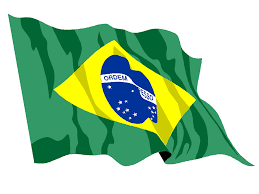 Ministério de Minas e Energia
Síntese dos Artigos 1º e 2º
A conjugação dos artigos 1º e 2º do PL 3.940/2015 apresenta equívocos técnicos, uma vez que:
Considera como resíduos  sólidos da mineração os rejeitos, cuja disposição final se dê a céu aberto ou em barragens, o que não abrange os estéreis
Por definição, estéril de mina é diferente de rejeito, considerando que:  
 o estéril de mina é oriundo da remoção das camadas superficiais de rocha e/ou solo que recobrem o corpo de minério (o decapemanto), enquanto;
O rejeito é oriundo do processo de beneficiamento do minério. 
Ambos, entretanto, são resíduos sólidos da mineração
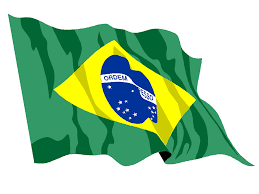 Ministério de Minas e Energia
Sobre a Obrigatoriedade de Uso de 25% dos Resíduos Sólidos em Artefatos da Construção Civil (Art. 3º )
Aspectos que devem ser considerados em relação ao disposto no art. 3º, que o inviabilizam sob os pontos de vista técnico, econômico e legal:
O PL obriga o minerador a utilizar 25% dos seus resíduos sólidos (estéril e rejeito) na fabricação de artefatos da construção civil, tais como blocos para alvenaria, tijolos e telhas, mas não deixa claro: 
Se a obrigação prevista é cumprida se o minerador vender/negociar os seus resíduos com fabricantes de artefatos para a construção civil; ou 
se ele mesmo tem que fabricar os referidos artefatos.
Qualquer uma das situações referenciadas anteriormente apresenta problemas técnicos, econômicos (escala) e de legislação mineral.
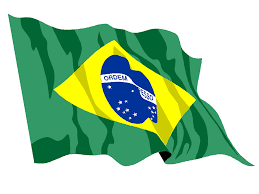 Ministério de Minas e Energia
O Minerador Como Fabricante de Artefatos Para a Construção Civil
Aspectos Técnicos 
A agregação de valor à produção mineral, por meio da verticalização da cadeia produtiva, tem sido pleito recorrente de diversos governos,
Entretanto, essa verticalização é pensada em termos de uma mesma cadeia produtiva, como, por exemplo, a produção de minério de ferro e a produção de aço.
Como o PL tem caráter geral, aplicável à extração de qualquer bem mineral, questiona-se a determinação de que os resíduos sólidos gerados têm que ser utilizados na construção de artefatos da construção civil, uma vez que:
A extração de alguns bens minerais não irá gerar rejeitos aptos a serem utilizados na fabricação de artefatos  para a construção civil, a exemplo de rejeitos de minérios sulfetados.
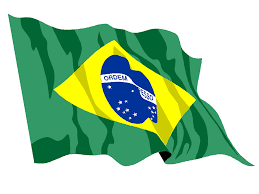 Ministério de Minas e Energia
O Minerador Como Fabricante de Artefatos Para a Construção Civil
Aspectos Técnicos (cont.)
A produção de artefatos para a construção civil tem expertise própria, desenvolvida de forma a obter produtos seguros, com baixo risco de acidentes, de alta durabilidade e estética esmerada.
Neste contexto, para atender às exigências de qualidade do segmento da construção civil, o minerador teria que investir no desenvolvimento de tecnologias que pudessem gerar produtos de qualidade a partir dos seus resíduos, o que demanda tempo e altos investimentos financeiros, naquilo que não é o seu negócio.
Esses investimentos tecnológicos demandam tempo e são, portanto, incompatíveis com a previsão de entrada em vigor da nova lei: exercício fiscal subsequente ao da sua publicação (art. 9º).
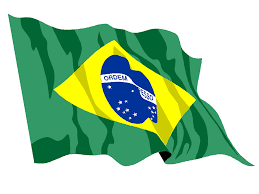 Ministério de Minas e Energia
O Minerador Como Fabricante de Artefatos Para a Construção Civil
Aspectos da legislação mineral:
O titular da concessão de lavra poderá aproveitar os estéreis e/ou rejeitos gerados apenas para aproveitamento da mesma substância descriminada no título original (processamento de estéreis e reprocessamento de rejeitos)
Os estéreis e rejeitos, após o encerramento da mina, se incorporam ao solo e podem ser utilizados pelo proprietário do solo ou posseiro
O aproveitamento de estéreis e rejeitos submete-se aos mesmo regime jurídico de aproveitamento dos recursos minerais, ou seja: depende do recebimento de um título minerário e da licença ambiental.
Os procedimentos para obtenção de um título minerário e de uma licença ambiental demandam um tempo, mais uma vez, incompatível com a previsão de entrada em vigor da nova lei: exercício fiscal subsequente ao da sua publicação (art. 9º).
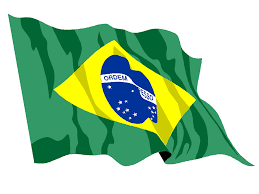 Ministério de Minas e Energia
O Minerador Como Fornecedor de Material Para a Fabricação de Artefatos Para a Construção Civil
O PL não obriga e nem poderia obrigar fabricantes de artefatos para a construção civil a comprarem resíduos sólidos da mineração.
Mesmo que o custo de resíduos da mineração sejam competitivos, a questão de escala: produção de resíduos e produção de artefatos para construção civil, não garantiria que 25% desses resíduos fossem comprados por esses fabricantes, se eles não fossem obrigados a fazê-lo.
Ressalte-se, ainda, que este modelo de obrigatoriedade de uso de 25% dos resíduos na fabricação de artefatos para a construção civil, no caso de venda pelo minerador para os fabricantes, aviltaria os preços de mercado, gerando um desequilíbrio econômico para o próprio minerador e, principalmente, para os tradicionais produtores de matéria prima mineral para o segmento da construção civil, 90% deles de pequeno porte.
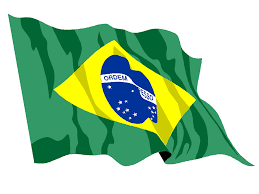 Ministério de Minas e Energia
Estado da Arte de Aplicação de Estéreis e Rejeitos da Mineração em Outras Cadeias Produtivas
Existem vários estudos em andamento e experimentos de sucesso de aproveitamento de estéreis e rejeitos da mineração na construção civil e em outras cadeias produtivas.
Exemplos do aproveitamento desses resíduos na construção civil (e não apenas na fabricação de artefatos para a construção civil): base e sub-base de asfalto, tijolos e telhas e material pozolânicos (pisos e revestimentos).
A maioria desses exemplos envolve rejeitos oriundos da mineração de ferro.
Atualmente, o DNPM, em parceria com a SGM, financia um estudo envolvendo não apenas a questão tecnológica de uso de rejeitos da mineração de ferro na construção civil, mas, também, questões relacionadas à economia de escala e logística. O trabalho vem sendo desenvolvido pelo departamento de Engenharia de Minas da UFMG.
Outro uso bastante pesquisado: remineralizadores de solos para a agricultura.
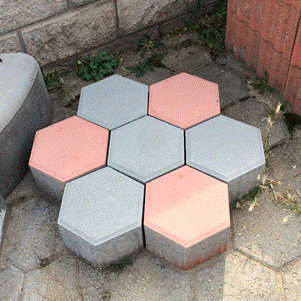 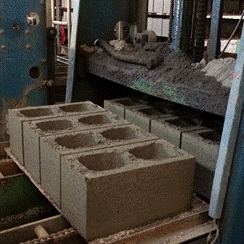 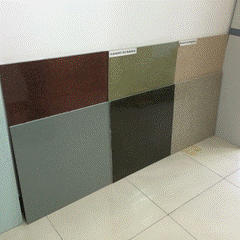 Blocos inter-travados coloridos
Blocos de concreto
Revestimentos que imitam o granito polido
Fonte: Gama, E.M. Estudo Para o DNPM, 2017
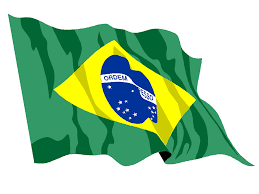 Ministério de Minas e Energia
Conclusão
Como já manifestado em Nota Técnica elaborada em 15 de janeiro de 2016, o Ministério de Minas e Energia tem posição contrária ao PL 3.940/2015.
Considera, entretanto, que a preocupação com os estéreis e rejeitos da mineração, foco do referido PL, é louvável e pertinente ao desenvolvimento sustentável do país.
De sua parte, o Ministério de Minas e Energia vem promovendo diversas ações no sentido de:
Realização de  uma série de seminários envolvendo questões técnicas e econômicas de aproveitamento de rejeitos da mineração em outras cadeias produtivas;
Publicação, pelo DNPM, de uma Portaria de Segurança de Barragens, cujo teor redobra as exigências ao minerador e ao monitoramento e fiscalização dessas estruturas.
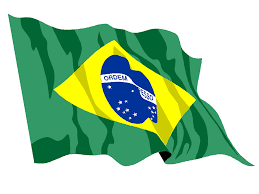 Ministério de Minas e Energia
OBRIGADA!

Maria Jose Gazzi Salum
Diretora de Desenvolvimento Sustentável da Mineração
Secretaria de Geologia, Mineração e Transformação Mineral
Ministério de Minas e Energia
maria.Salum@mme.gov.br